出埃及記 Exodus 2:1-2, 10;  6:20；希伯來書 Hebrews 11:23-25
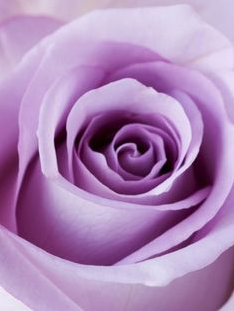 出埃及記 2:1 Exodus 2:1
(華)有一個利未家的人去娶了一個利未女子為妻。

(台)有一個利未族的人去娶一個利未族的查某囝仔。
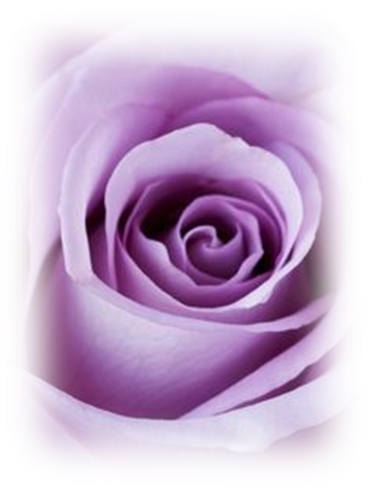 出埃及記 2:1 Exodus 2:1
(Eng) Now a man from the house of Levi went and took as his wife a Levite woman.
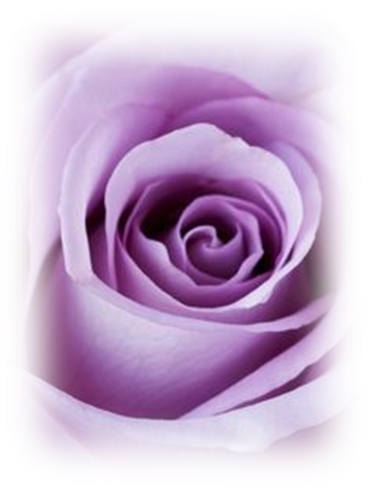 出埃及記 2:2 Exodus 2:2
(華)那女人懷孕，生了一個兒子；見他俊美，就把他藏了三個月。

(台)彼個婦仁人懷孕，生一個子，看見伊是清秀的囝仔(gín-á)，就囥伊三月日久，
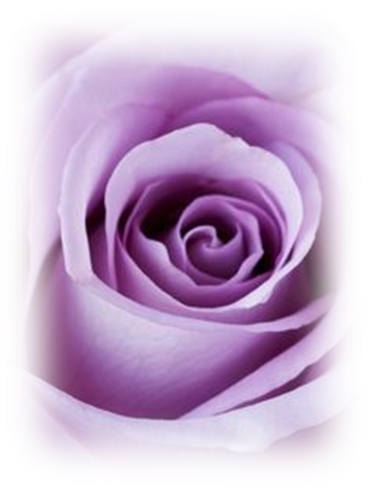 出埃及記 2:2 Exodus 2:2
(Eng) The woman conceived and bore a son, and when she saw that he was a fine child, she hid him three months.
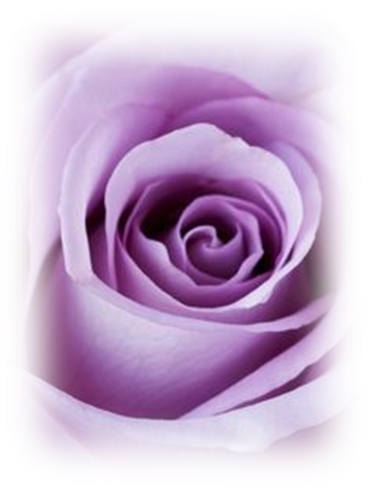 出埃及記 2:10 Exodus 2:10
(華)孩子長大了，婦人把他帶到法老的女兒那裡，他就作了法老女兒的兒子。她給孩子起名叫摩西，說：“因為我把他從水裡拉出來。”

(台)囝仔漸漸大，婦仁人就帶伊到法老的查某子遐，做伊的子。伊給伊號名叫摩西，講：「因為我對水裡救伊出來。」
出埃及記 2:10 Exodus 2:10
(Eng) When the child grew older, she brought him to Pharaoh’s daughter, and he became her son. She named him Moses, “Because,” she said, “I drew him out of the water.”
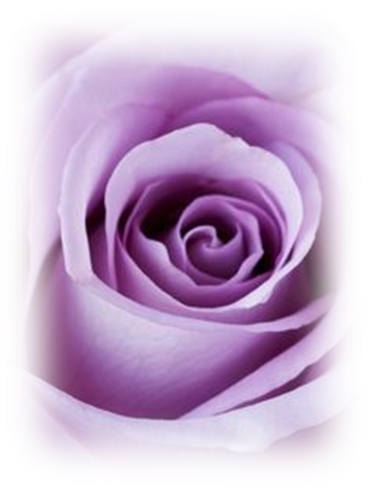 出埃及記 6:20 Exodus 6:20
(華)暗蘭娶了自己的姑母約基別為妻；約基別給他生了亞倫和摩西；暗蘭一生的歲數是一百三十七歲。

(台)暗蘭娶伊的姑約基別做某，伊給伊生亞倫及摩西。暗蘭享壽一百三十七歲。
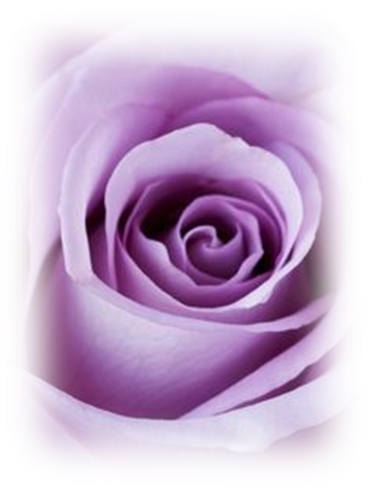 出埃及記 6:20 Exodus 6:20
(Eng) Amram took as his wife Jochebed his father’s sister, and she bore him Aaron and Moses, the years of the life of Amram being 137 years.
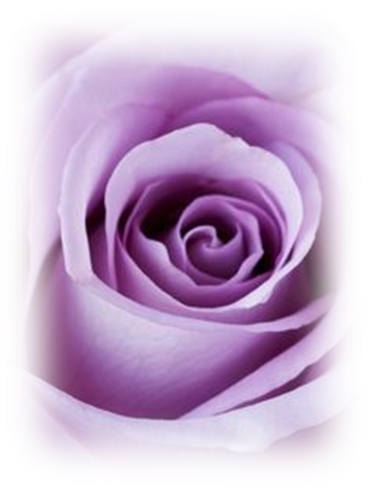 希伯來書 11:23 Hebrews 11:23
(華)因著信，摩西的父母在摩西生下來以後，因為看見孩子俊美，就把他藏了三個月，不怕王的命令。

(台)對信，摩西出世以後，伊的父母看著嬰仔清秀，呣驚王的命令，將伊藏三月日久。
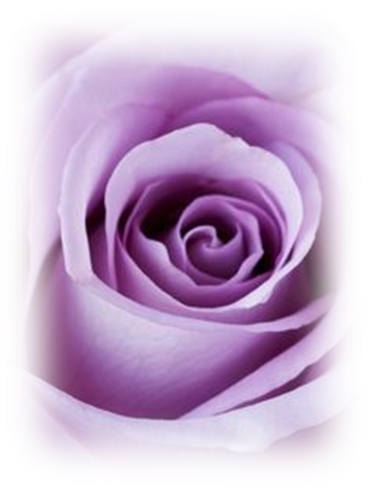 希伯來書 11:23 Hebrews 11:23
(Eng) By faith Moses, when he was born, was hidden for three months by his parents, because they saw that the child was beautiful, and they were not afraid of the king’s edict.
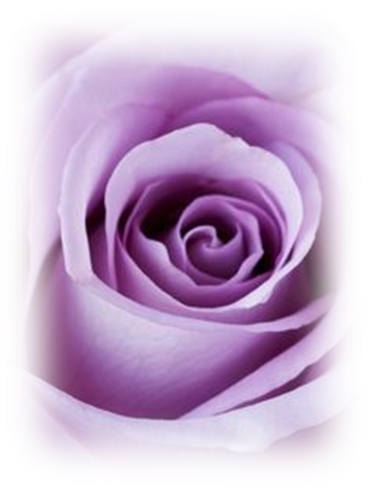 希伯來書 11:24 Hebrews 11:24
(華)因著信，摩西長大了以後，就拒絕被稱為法老女兒的兒子。

(台)對信，摩西長大以後，拒絕人給伊稱做埃及公主的子，
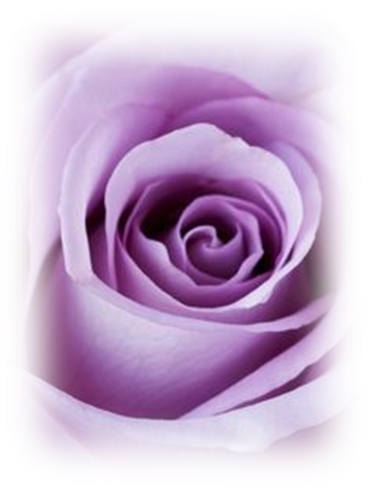 希伯來書 11:24 Hebrews 11:24
(Eng) By faith Moses, when he was grown up, refused to be called the son of Pharaoh’s daughter,
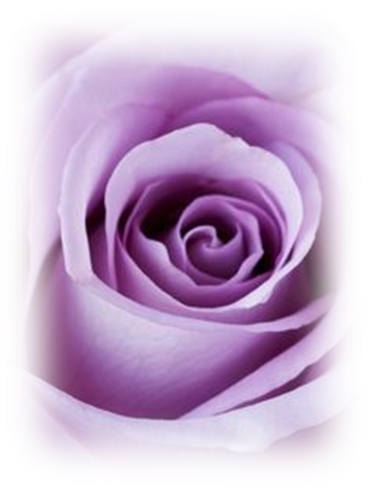 希伯來書 11:25 Hebrews 11:25
(華)他寧願選擇和　神的子民一同受苦，也不肯享受罪惡中暫時的快樂。

(台)較愛及上帝的子民同受苦難，無愛享受罪中一時仔久的快樂。
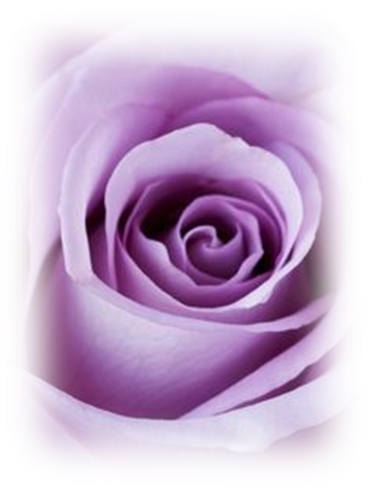 希伯來書 11:25 Hebrews 11:25
(Eng) choosing rather to be mistreated with the people of God than to enjoy the fleeting pleasures of sin.
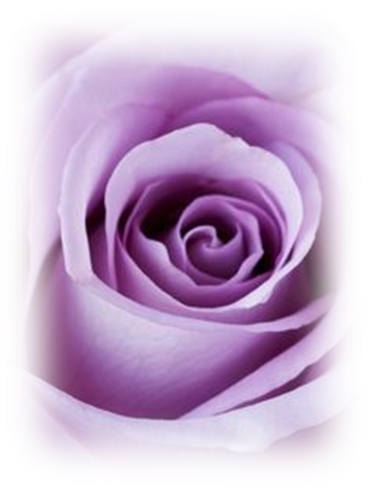